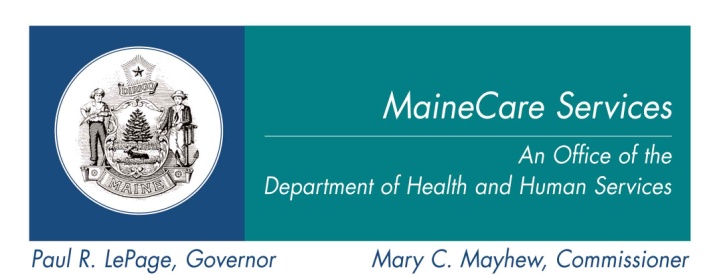 SIM Operational Plan Components :  July 29, 2013
n
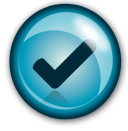 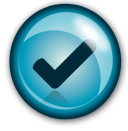 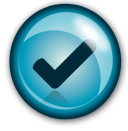 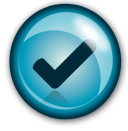 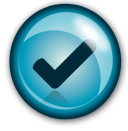 1